Creating a Brochure
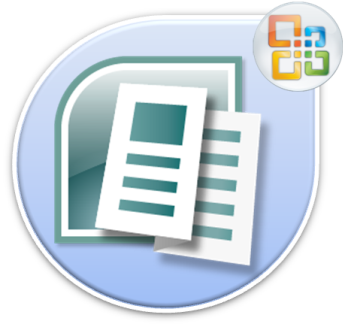 Learning Objective
“Learn how to create a brochure using Microsoft Publisher”.

You should already have written this onto your self assessment sheets last lesson.
Tuesday, 02 September 2008
This Lesson . . .
. . . you will be creating the inside pages of your brochure. You should have created the outside pages already.
Learn how to create a brochure using Microsoft Publisher
Task
Complete the inside pages of your brochure today:






Use www.thinkuknow.co.uk to help!
Reporting
Explain how to report a problem.
The Risks
Explain here what the risk are online.
Staying Safe
Explain how to stay safe online.
Learn how to create a brochure using Microsoft Publisher
Extension Task
Create a Word Document with the title Brochure Self Assessment at the top and answer the following questions in FULL SENTENCES:
What is good about your brochure?
What is not so good about your brochure?
What could be done to improve your brochure? (be specific)
Learn how to create a brochure using Microsoft Publisher
Learning Objective
“Learn how to create a brochure using Microsoft Publisher”.

Put  or  onto your Self Assessment sheet to show whether or not you have achieved today’s learning objective.
Tuesday, 02 September 2008